Statistics – O. R. 881Object Oriented Data Analysis
Steve Marron

Dept. of Statistics and Operations Research
University of North Carolina
Administrative Info
Details on Course Web Page
https://stor881fall2017.web.unc.edu/
Will Post Daily Power Points
Also Keep Running List of References
Course Expectations
Grading Based on:

“Participant Presentations”

5 – 10 minute talks

By Enrolled Students
Hopefully Others
Object Oriented Data Analysis
What is it?
A Sound-Bite Explanation: 
What is the “atom of the statistical analysis”?
1st Course:    Numbers
Multivariate Analysis Course :    Vectors
Functional Data Analysis:    Curves
More generally:   Data Objects
Object Oriented Data Analysis
Object Oriented Data Analysis
Current Motivation:
  In Complicated Data Analyses
Object Oriented Data Analysis
Current Motivation:
  In Complicated Data Analyses
Big Data
Object Oriented Data Analysis
Current Motivation:
  In Complicated Data Analyses
Big Data
Complex Data
A Taste of OODA Examples
Spanish Male Mortality Curves
	Enhancement:     Color by Year

1908
1931
1964
1987
2002
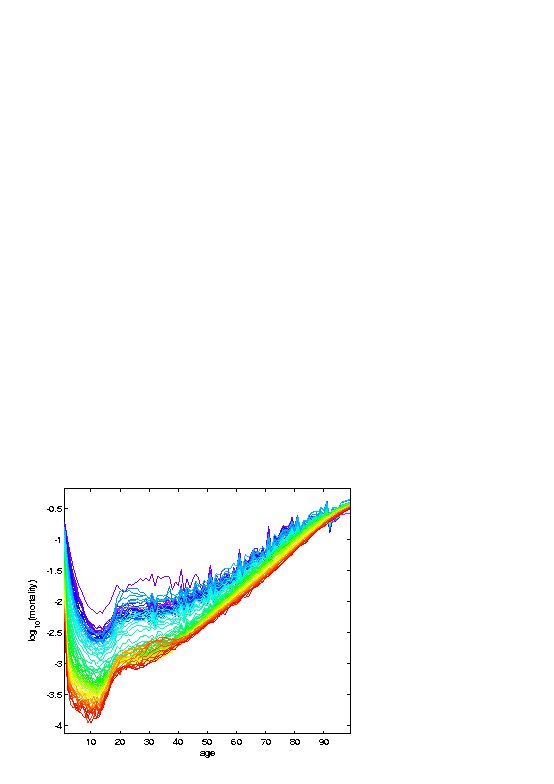 Visualization
How do we look at Euclidean data?
Higher Dimensions?
Workhorse Idea:    Projections
Projection
Illust’n of Multivar. View: Typical View
Note Linkage of Axes
[Speaker Notes: EgView1p39ScatPlot.ps]
Illust’n of Multivar. View: Typical View
Note Linkage of Axes
[Speaker Notes: EgView1p39ScatPlot.ps]
Illust’n of Multivar. View: Typical View
Note Linkage of Axes
[Speaker Notes: EgView1p39ScatPlot.ps]
Illust’n of PCA View: Gene by Gene View
Note Colors Enhance
Impressions of Clusters
[Speaker Notes: EgView1p71GeneViewClustColor.ps]
Illust’n of PCA View: PCA View
Clusters are “more distinct”
Since more “air space” 
In between
[Speaker Notes: EgView1p72PCAViewClustColor.ps]
Another Comparison: Gene by Gene View
Very Small Differences
Between Means
[Speaker Notes: EgView2p1dat1GeneView.ps]
Another Comparison: PCA View
[Speaker Notes: EgView2p2dat1PCAView.ps]
Basics of OODA
Starting Point:     
Data Object Selection

Two Main Parts:
  Data Object Determination
(e.g. Mortality Data,
which curves???)
Data Object Determination
E.g. Mortality Data,  
Studied Mortality vs. Age (over years)

But could have 
chosen: vs. Year
(over ages)

{tried both, this is
 more interesting}
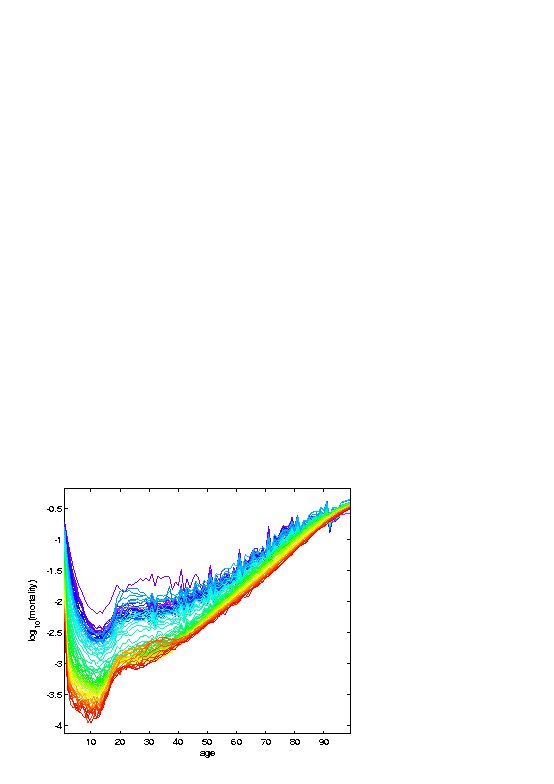 Basics of OODA
Starting Point:     
Data Object Selection

Two Main Parts:
  Data Object Determination
  Data Object Representation
(e.g. Mortality Data)
Data Object Representation
E.g. Mortality Data,  
Recall log scale more informative
(for this data set)
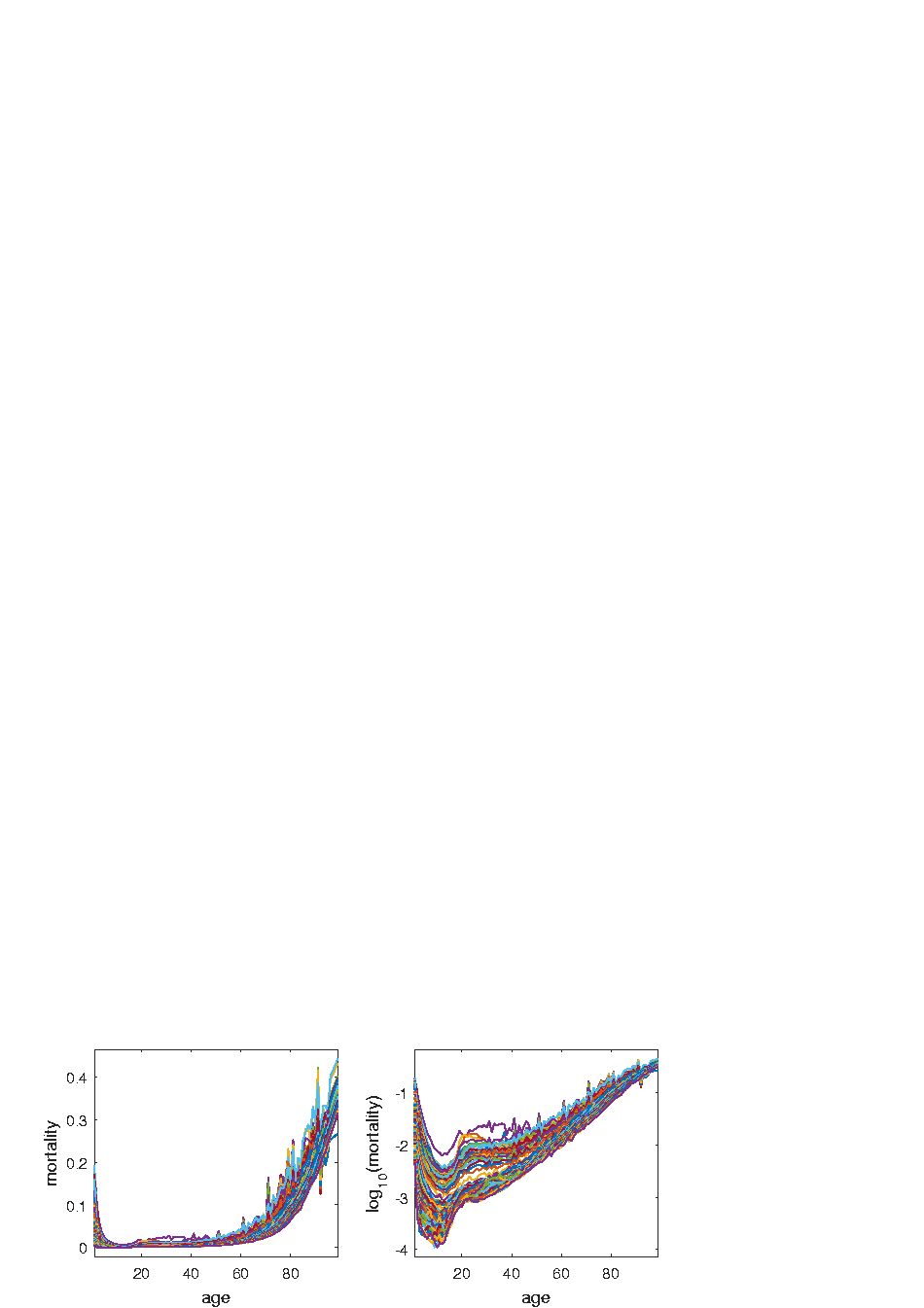 Basics of OODA
Basics of OODA
Basics of OODA
Common Synonyms:
Basics of OODA
Basics of OODA
Row vs. Column Choice by Areas:

Columns as Data Objects:
  Linear Algebra (column vectors)
  Bioinformatics (from Excel restrictions)

Rows as Data Objects:
  Statistical Data Bases
  Linear Models
Basics of OODA
Row vs. Column Choice by Software:

Columns as Data Objects:
  Matlab

Rows as Data Objects:
  R
  SAS & others
Basics of OODA
Useful Conceptual Framework:

Object Space        Descriptor Space
(Where data
 objects live)
(How they are
 represented)
Basics of OODA
Basics of OODA
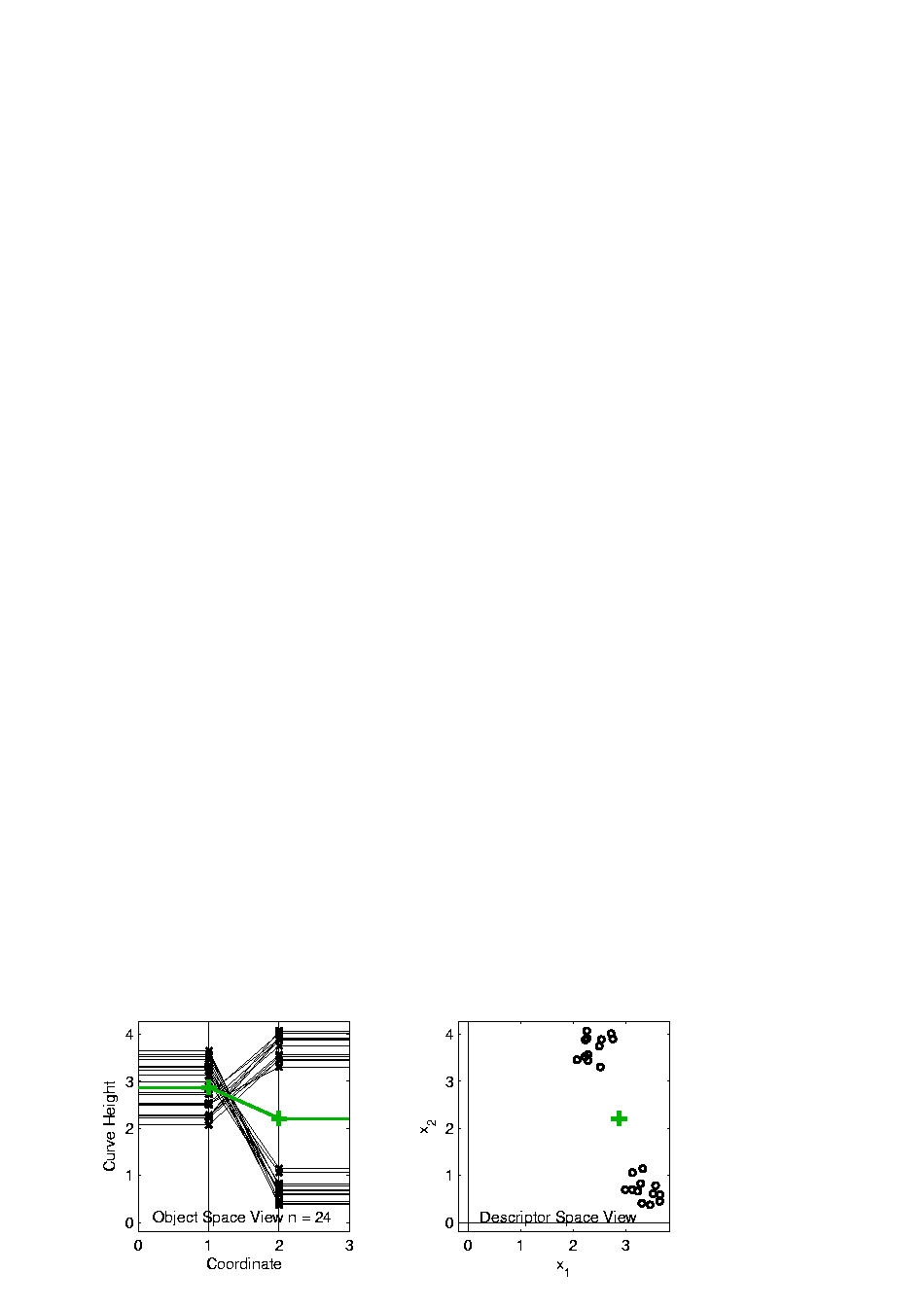 Basics of OODA
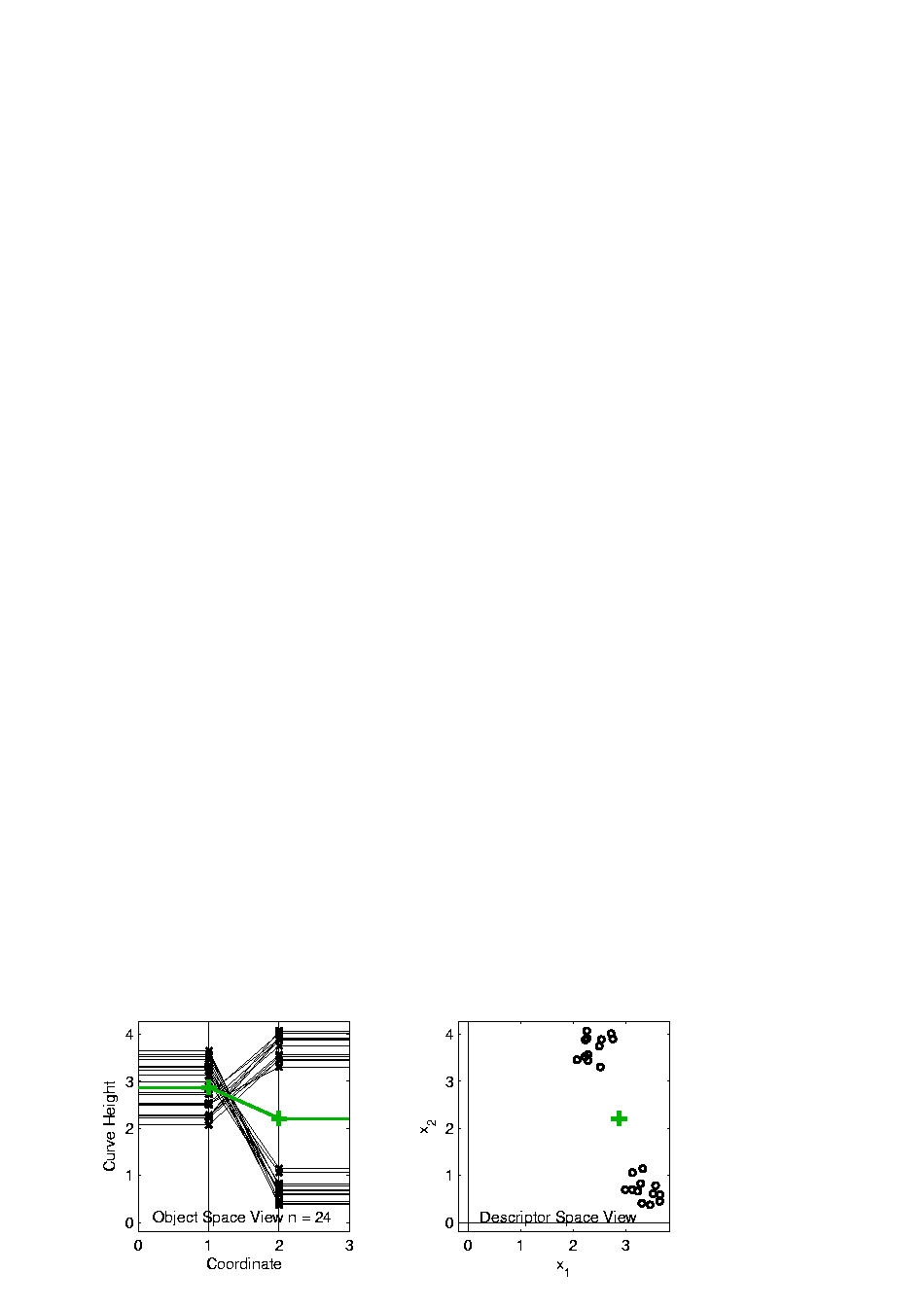 Basics of OODA
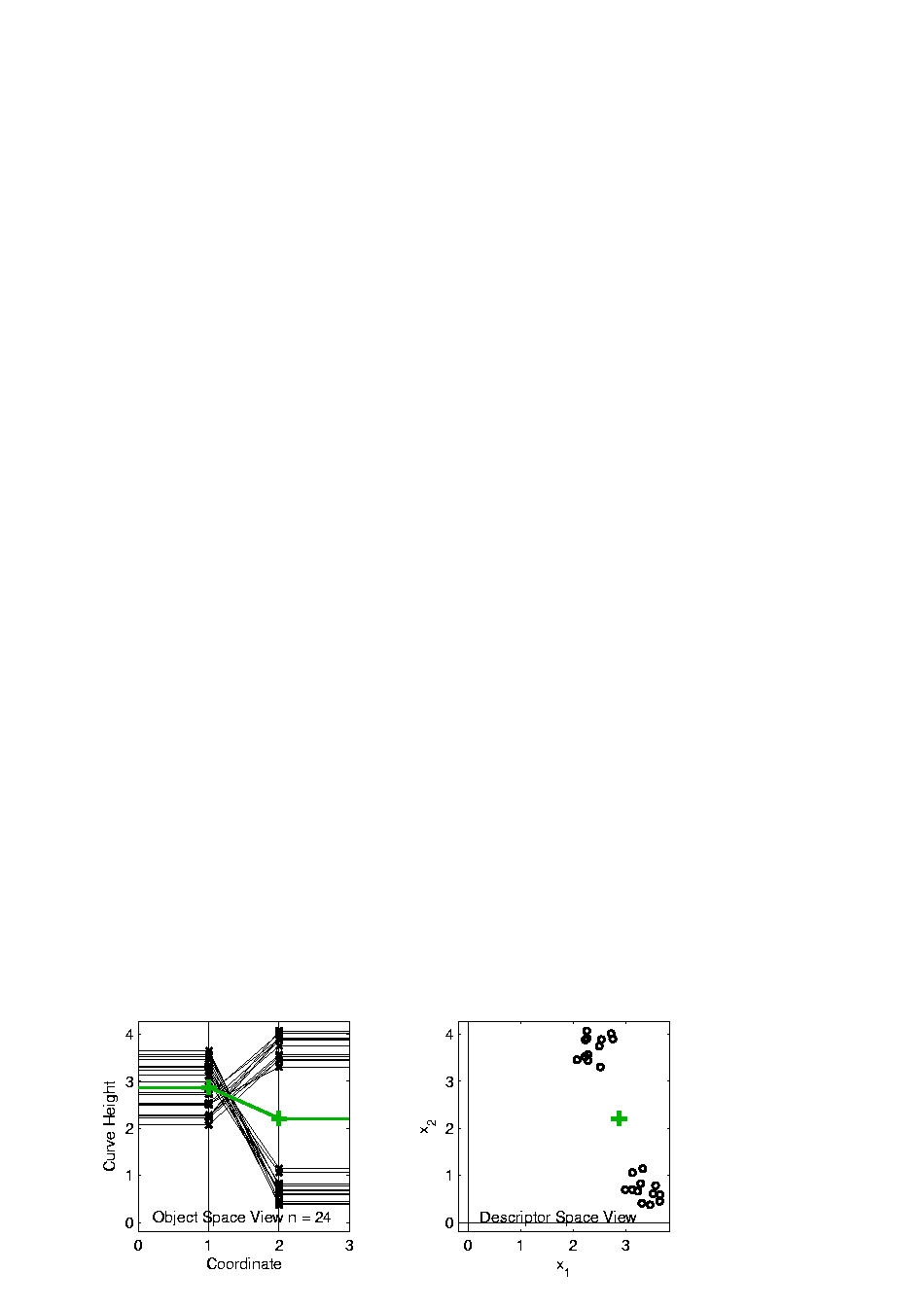 Basics of OODA
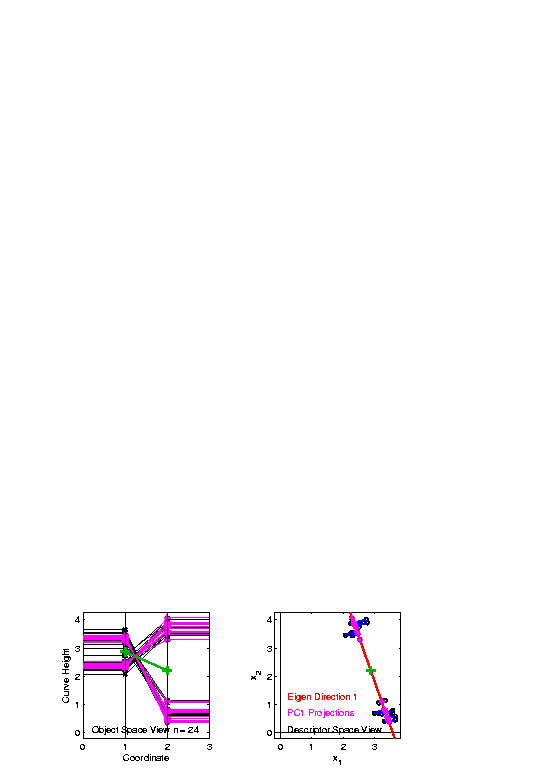 Basics of OODA
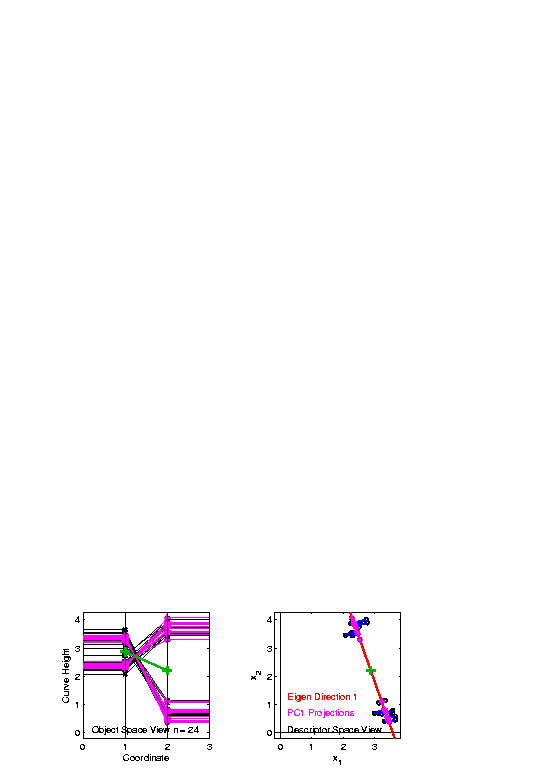 Basics of OODA
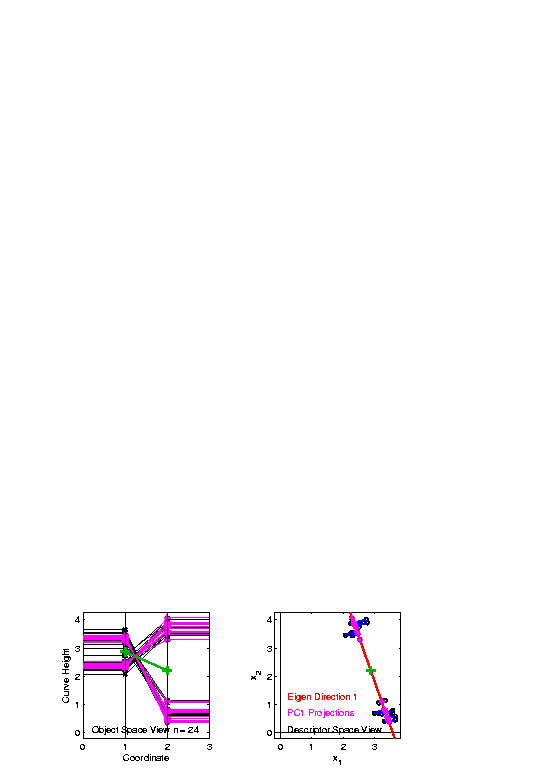 Basics of OODA
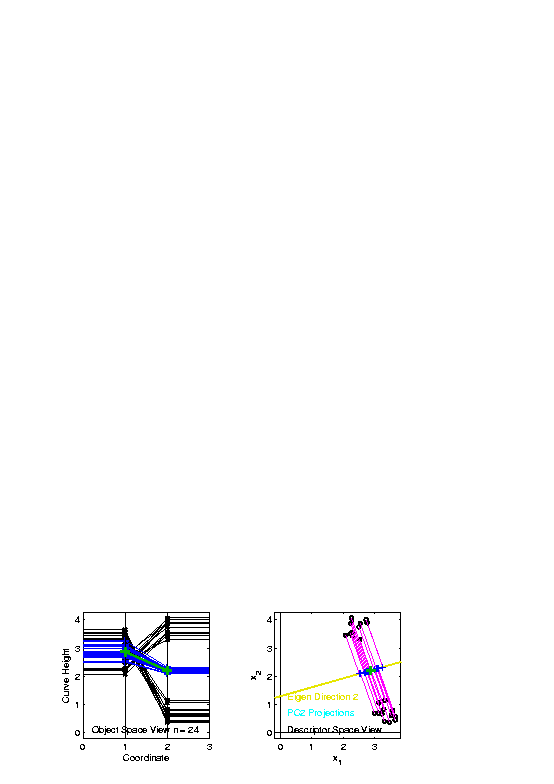 Basics of OODA
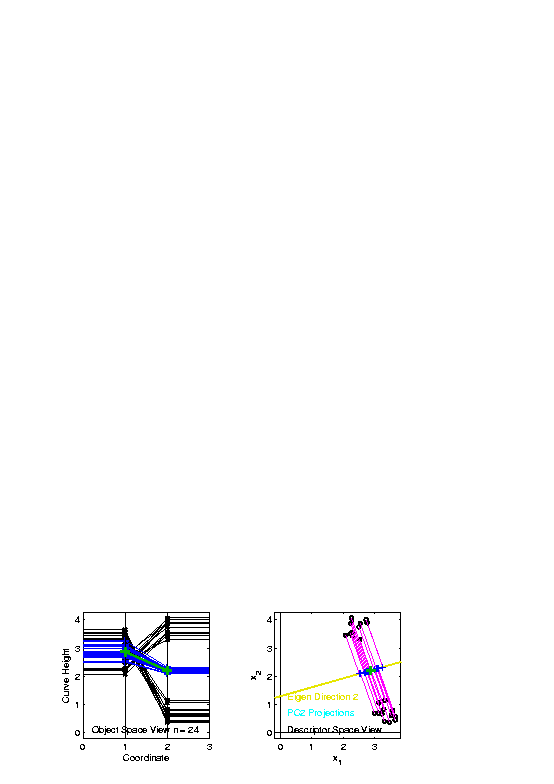 Basics of OODA
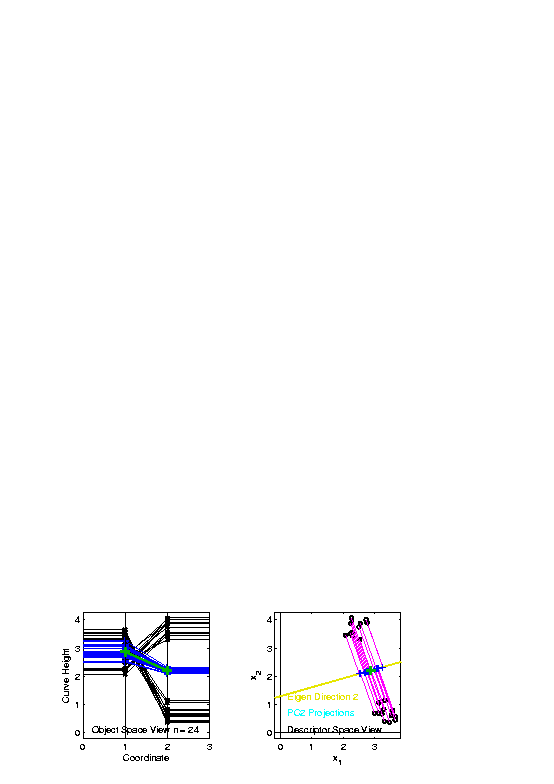 Basics of OODA
Decomposition into Modes of Variation
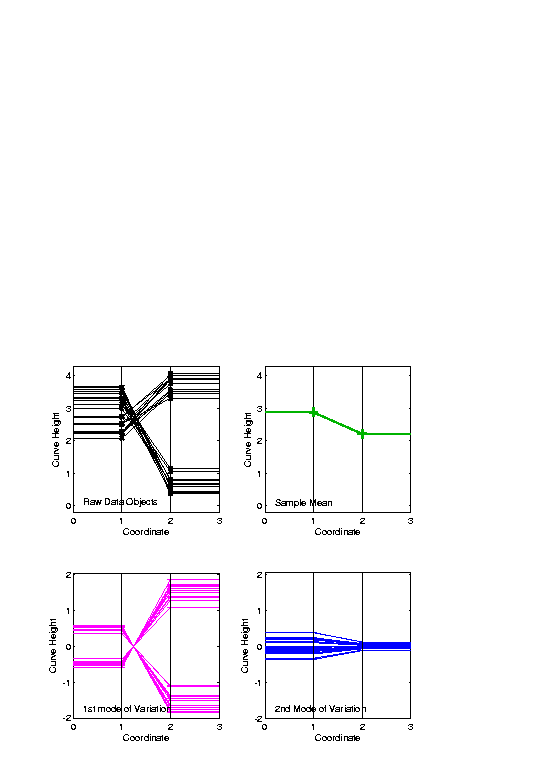 E.g. Curves As Data
E.g. Curves As Data
Parallel Coordinates
Proposed for Multivariate Data Visualization:
by Inselberg (1985, 2005)
E.g. Fisher Iris Data
d = 4
Named Variables


(thanks to Wikipedia)
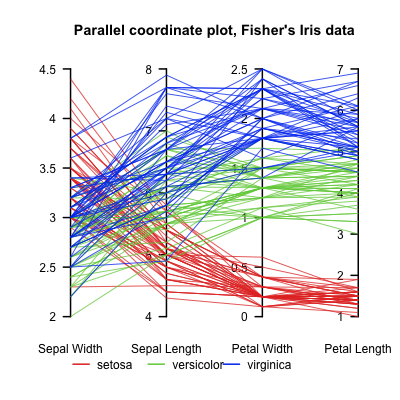 Parallel Coordinates
Proposed for Multivariate Data Visualization:
by Inselberg (1985, 2005)
E.g. Fisher Iris Data
d = 4
Named Variables
Curves are Data Objects
Vectors    Curves
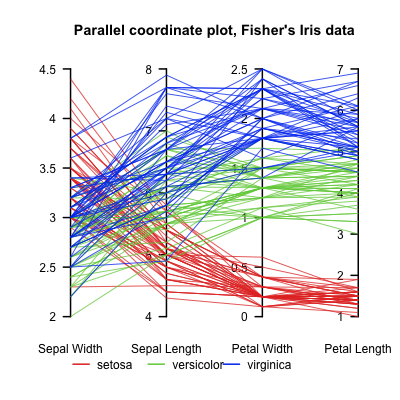 Functional Data Analysis, 10-d Toy EG 1
Terminology:
“Loadings Plots”                       “Scores Plots”
[Speaker Notes: EGCD1Parabs.ps]
OODA Conceptual Framework
Functional Data Analysis, 10-d Toy EG 1
Object
Space
Views
Desc-
riptor
Space
Views
[Speaker Notes: EGCD1Parabs.ps]
Functional Data Analysis, 10-d Toy EG 1
[Speaker Notes: EGCD1Parabs.ps]
E.g. Curves As Data
PCA:  reveals “population structure”
  Mean      Parabolic Structure
  PC1      Vertical Shift
  PC2      Tilt
  higher PCs      Gaussian (spherical)
Decomposition into modes of variation
E.g. Curves As Data
Two Cluster Example     
  10-d curves again
Functional Data Analysis, 10-d Toy EG 2
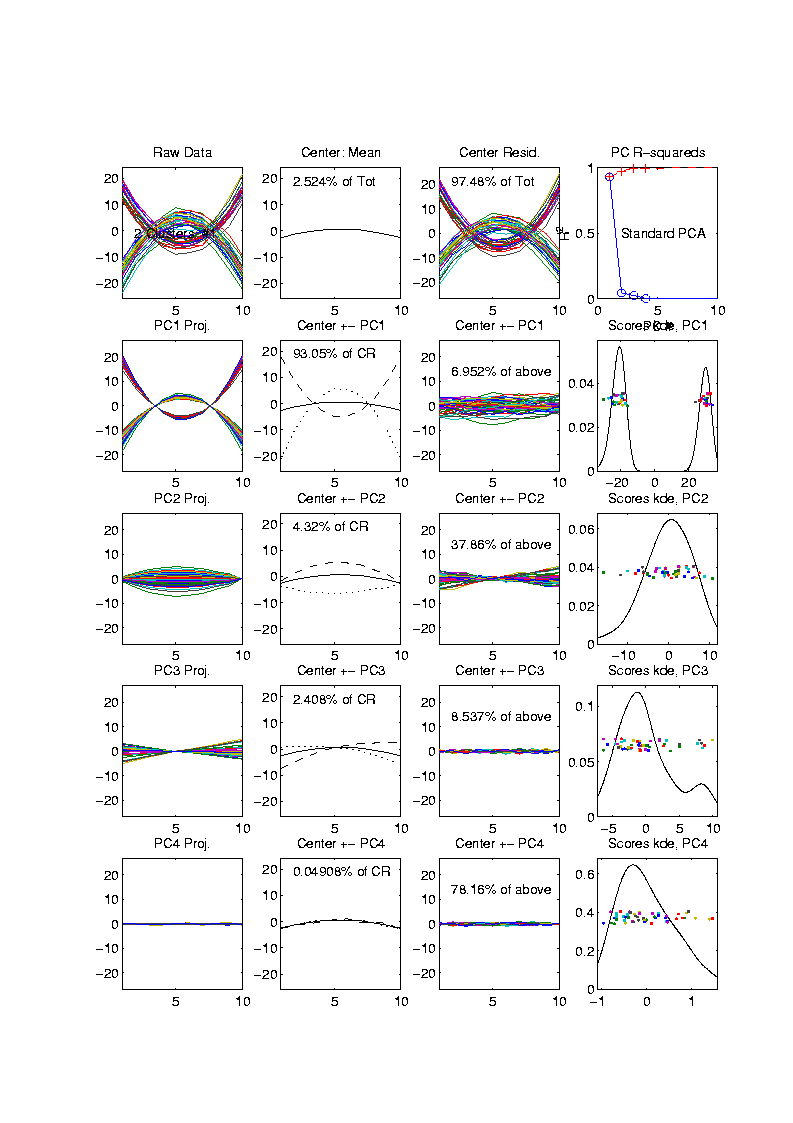 [Speaker Notes: EGCD1Clust2.ps]
E.g. Curves As Data
Two Cluster Example     
  10-d curves again
  Two big clusters
  Revealed by 1-d projection plot (right side)
  Note:  Cluster Difference is not orthogonal
			to Vertical Shift

PCA:  reveals “population structure”
E.g. Curves As Data
More Complicated Example     
  50-d curves
Functional Data Analysis, 50-d Toy EG 3
[Speaker Notes: EGCD1Clust4a.ps]
Functional Data Analysis, 50-d Toy EG 3
[Speaker Notes: EGCD1Clust4aDP2d.ps]
E.g. Curves As Data
More Complicated Example     
  50-d curves 
  Pop’n structure hard to see in 1-d
  2-d projections make structure clear
  Joint Dist’ns More than Marginals


PCA:  reveals “population structure”
Object Oriented Data Analysis
What is it?
A Sound-Bite Explanation: 
What is the “atom of the statistical analysis”?
1st Course:    Numbers
Multivariate Analysis Course :    Vectors
Functional Data Analysis:    Curves
More generally:   Data Objects
Object Oriented Data Analysis
Three Major Parts of OODA Applications:

I.    Object Definition
“What are the Data Objects?”

Exploratory Analysis
“What Is Data Structure / Drivers?”

III.  Confirmatory Analysis / Validation
Is it Really There (vs. Noise Artifact)?
Object Oriented Data Analysis
I.    Object Definition / Representation
“What are the Data Objects?”

  Generally Not Widely Appreciated
Object Oriented Data Analysis
Exploratory Analysis
“What Is Data Structure / Drivers?”

  Understood by Some in Statistics
Classical Reference:  Tukey (1977)

  Better Understood in Machine Learning
Object Oriented Data Analysis
III.  Confirmatory Analysis / Validation
Is it Really There (vs. Noise Artifact)?

  Primary Focus of Modern “Statistics”

  E.g. STOR & Biostat PhD Curriculum

  Less So In Machine Learning
Functional Data Analysis
Interesting Real Data Example
Genetics (Cancer Research)
RNAseq (Next Gener’n Sequen’g)
Deep look at “gene components”


Microarrays:    Single number (per gene)
RNAseq:      Thousands of measurements
I. Object Definition
Functional Data Analysis
Functional Data Analysis
Simple
1st
View:
Curve
Overlay

(log
 scale)
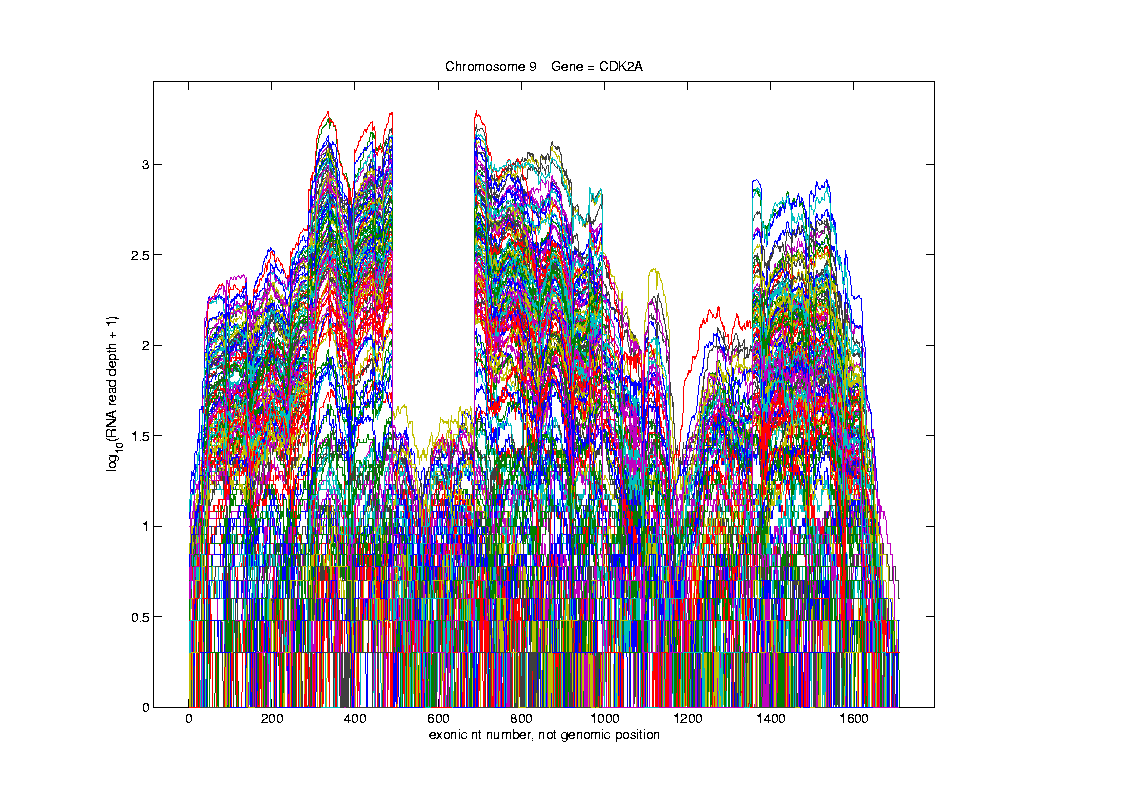 I. Object Representation
Functional Data Analysis
Visualization in Descriptor Space
Often 
Useful
Population
View:

PCA
Scores
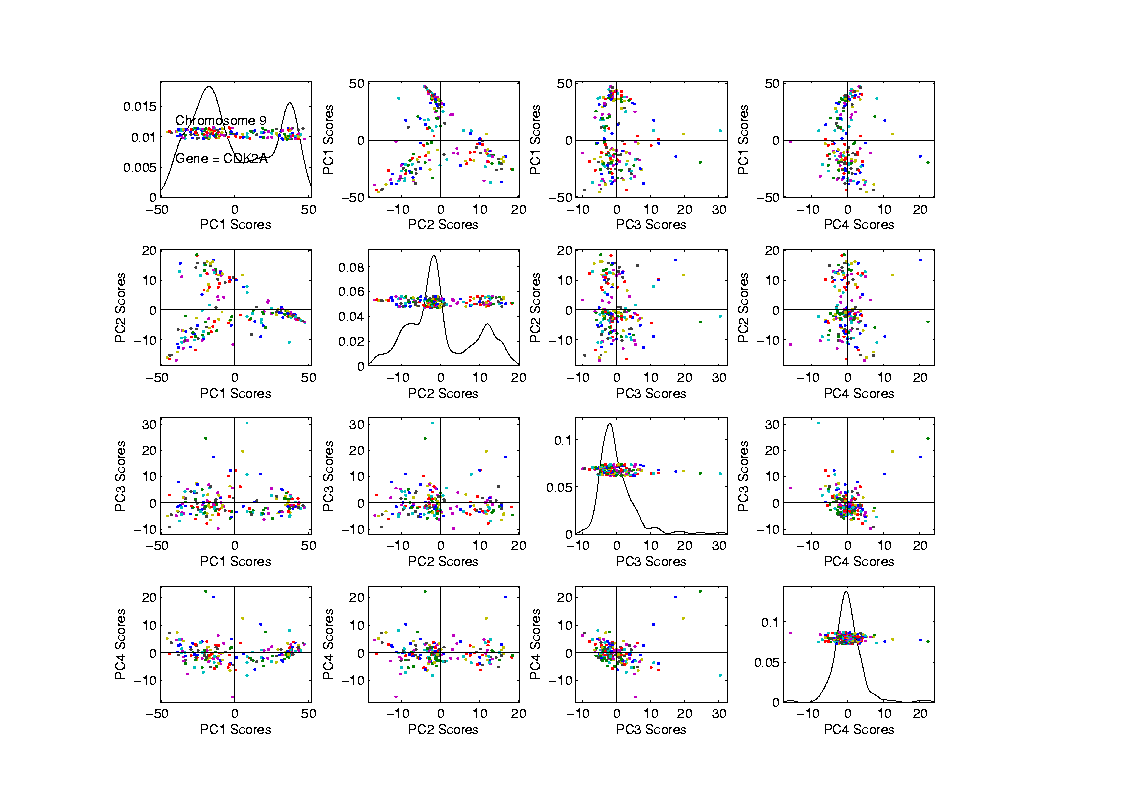 Functional Data Analysis
Suggestion
Of
Clusters
???
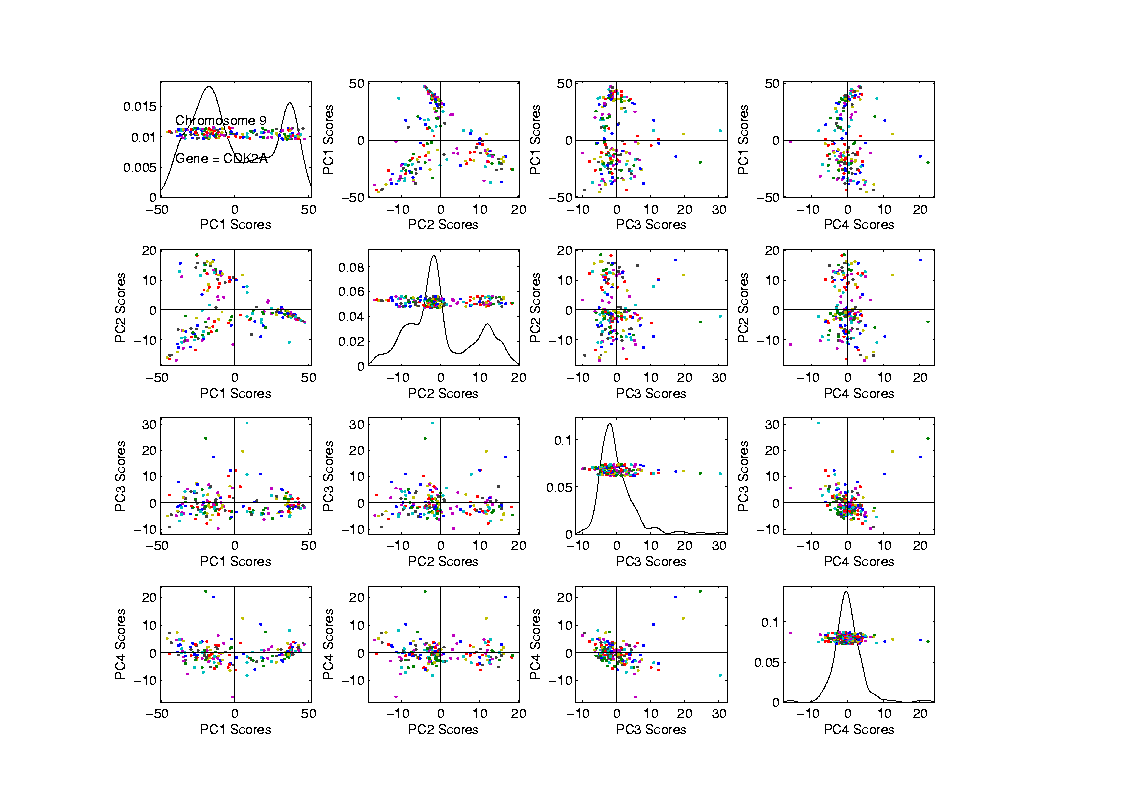 Functional Data Analysis
Suggestion
Of
Clusters

Which 
Are
These?
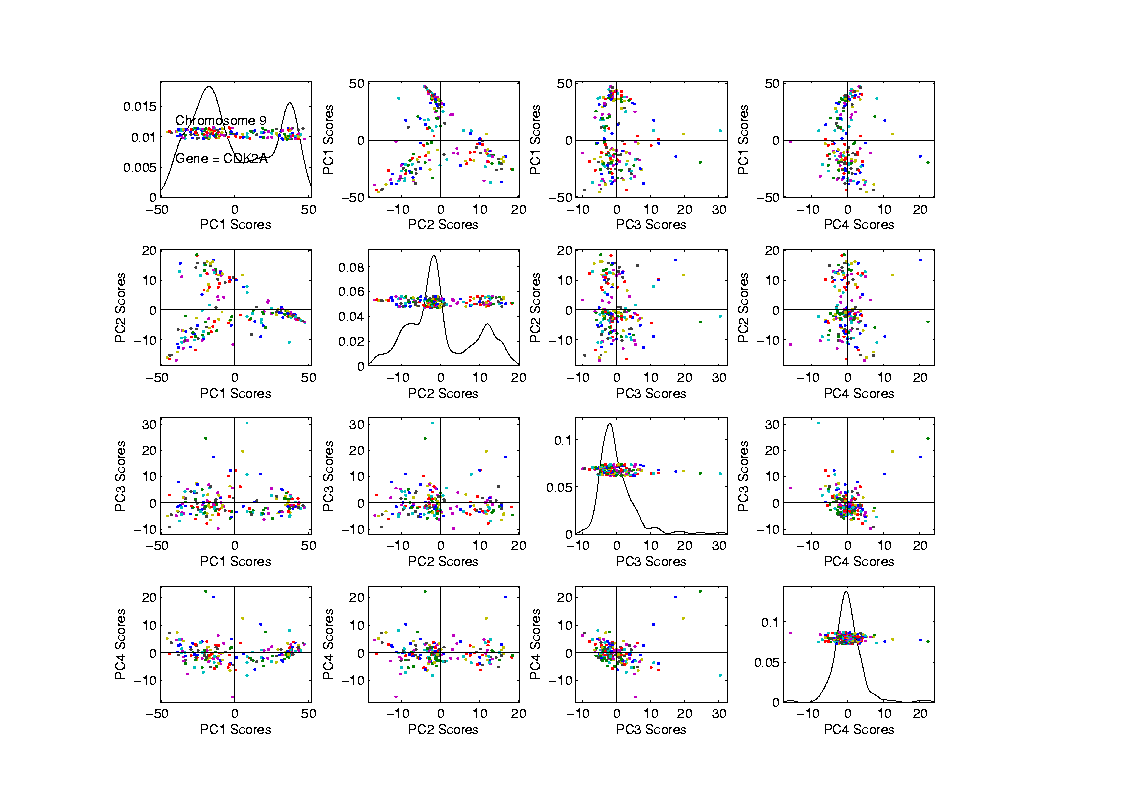 Functional Data Analysis
Visualization in Descriptor Space
Manually
“Brush”
Clusters
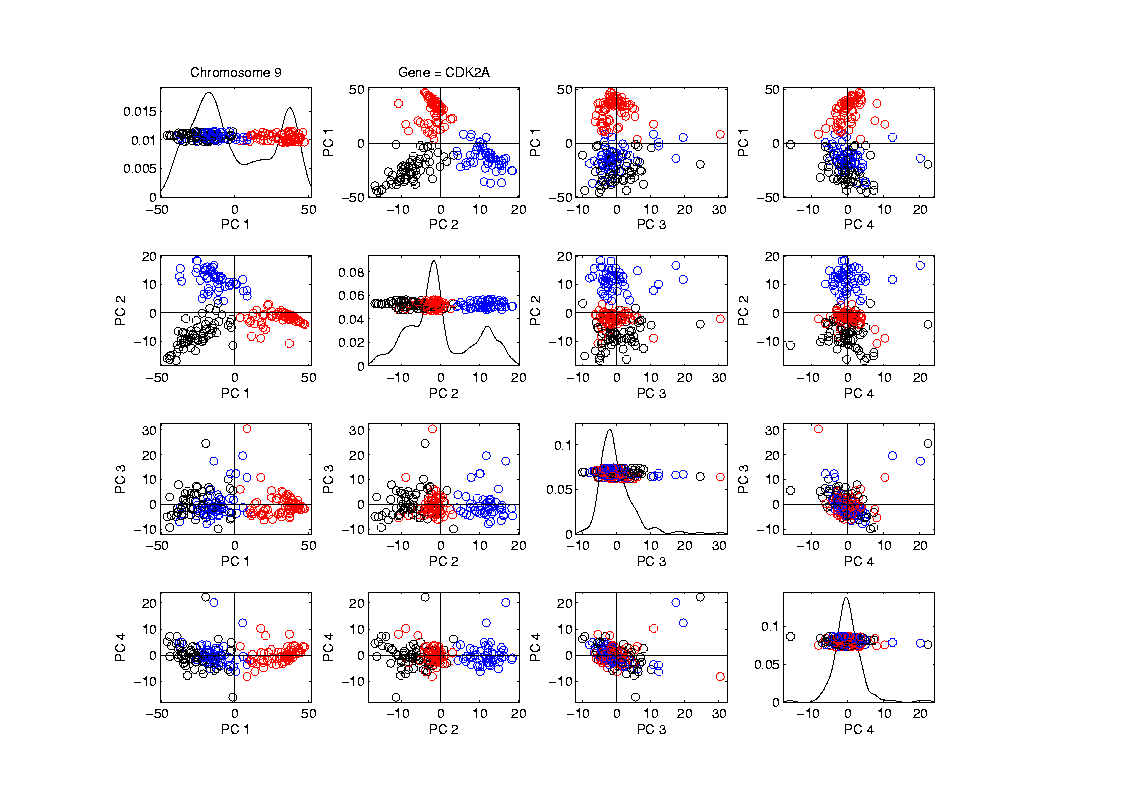 II. Exploratory
       Analysis
Functional Data Analysis
Visualization in Object Space
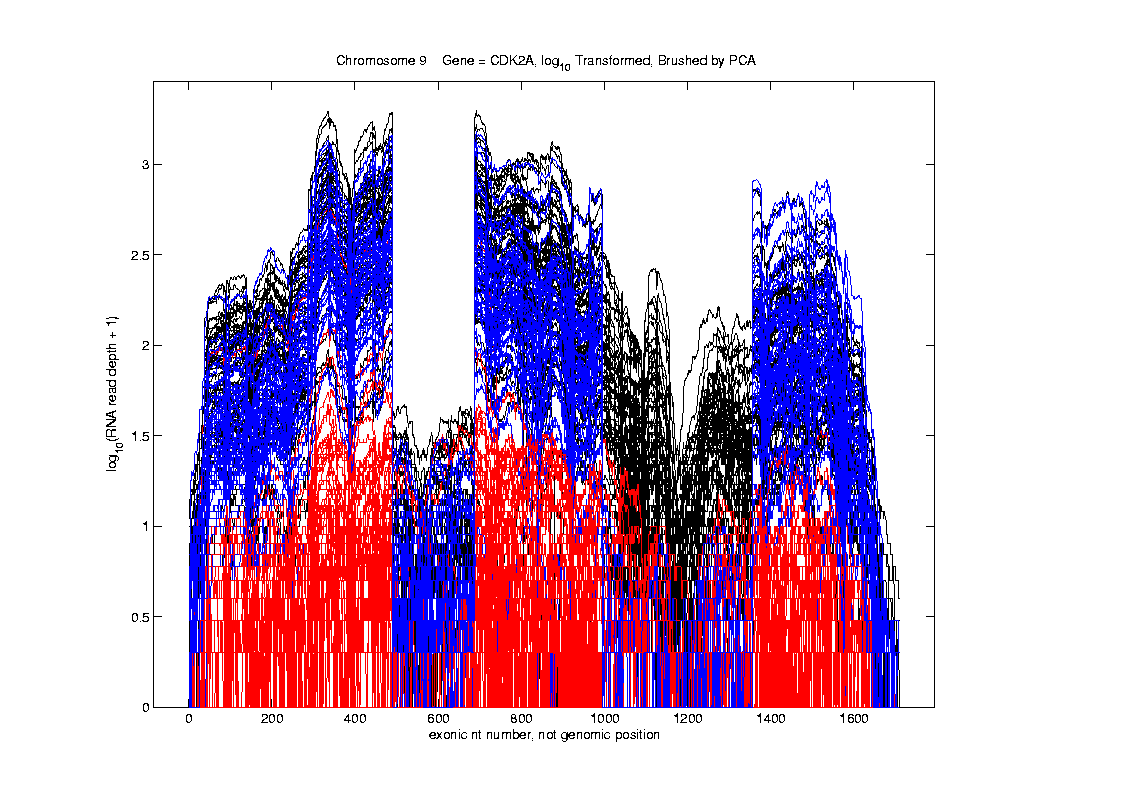 Manually
Brush
Clusters

Clear
Alternate
Splicing
II. Exploratory
       Analysis
Functional Data Analysis
Important Points
  PCA found Important Structure
  In High Dimensional Data Analysis
d ~ 1700

(Will Come Back To This Point)
Functional Data Analysis
Consequences:
  Led to Development of SigFuge
  Whole Genome Scan Found Interesting Genes
  Wet Lab Experiment Verified Discoveries
  Published in Kimes, et al (2014)
Functional Data Analysis
Interesting Question:
When are clusters really there?

(will study later)
III.  Confirmatory Analysis
Functional Data Analysis
Revisit Spanish Male Mortality Data Set:
   Each curve is a single year
   x coordinate is age
   Mortality = # died / total # (for each age)
   Study on log scale
   Investigate change over years 1908 – 2002

From Marron & Alonso (2014)
Note:    Choice made of Data Object
(could also study age as curves,
x coordinate = time)
Another Data Object Choice
(not about experimental units)
I. Object Definition & Representation
Functional Data Analysis
I. Object Definition
Important Issue:

What are the Data Objects?
   Mortality vs. Age Curves (over years)
   Mortality vs. Year Curves (over ages)

Note:   Rows vs. Columns of Data Matrix
Mortality Time Series
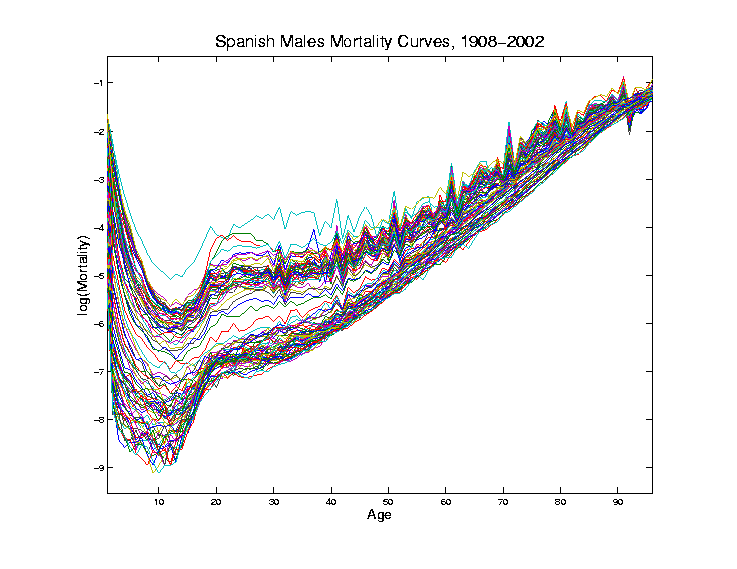 Conventional
Coloring:

Rotate
Through 
 (7) Colors

Hard to
See Time
Structure
II. Exploratory
       Analysis
Mortality Time Series
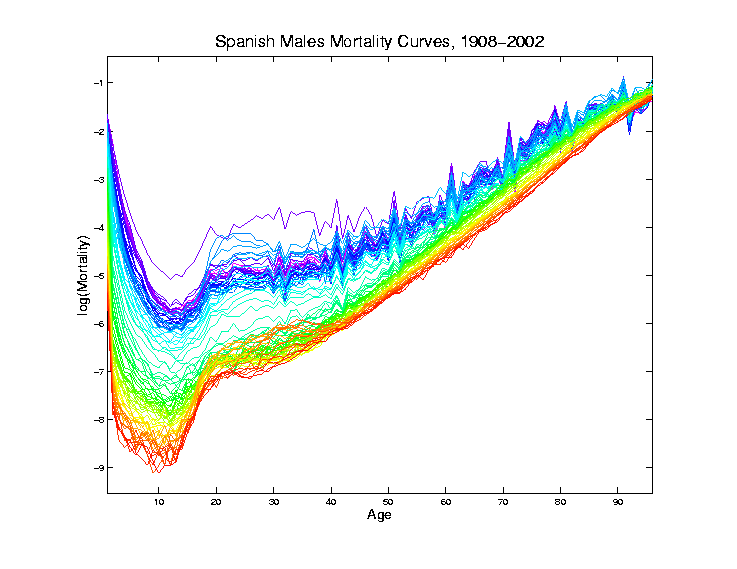 Improved
Coloring:

Rainbow
Representing
Year:

Magenta
    =  1908

Red  =  2002
Mortality Time Series
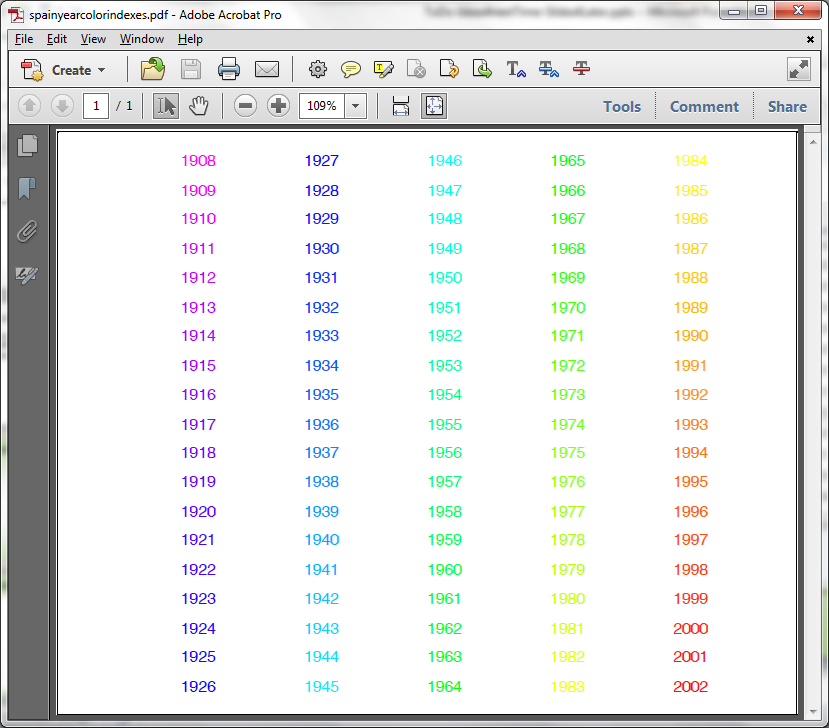 Color Code
     (Years)
Mortality Time Series
Find 
Population Center

(Mean Vector)

Compute in 
Descriptor
Space

Show in
Object Space
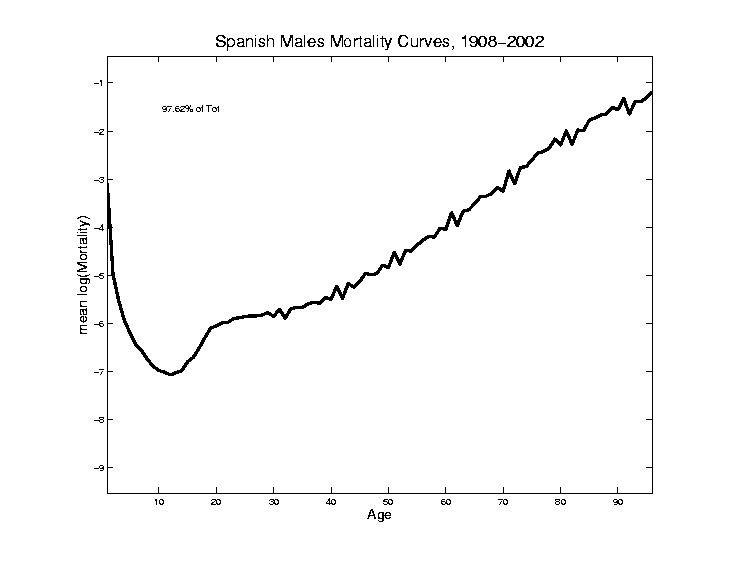 Mortality Time Series
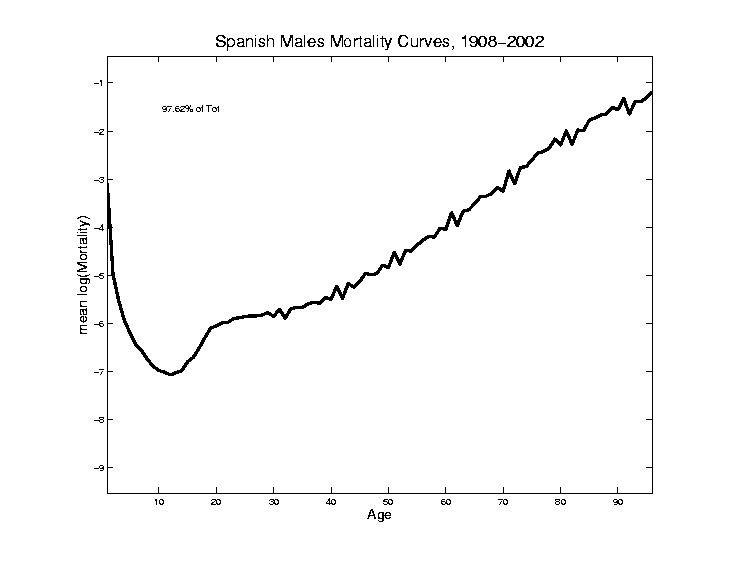 Blips Appear
At Decades

Since Ages
Not Precise
(in Spain)

Reported as
“about 50”,
Etc.
Mortality Time Series
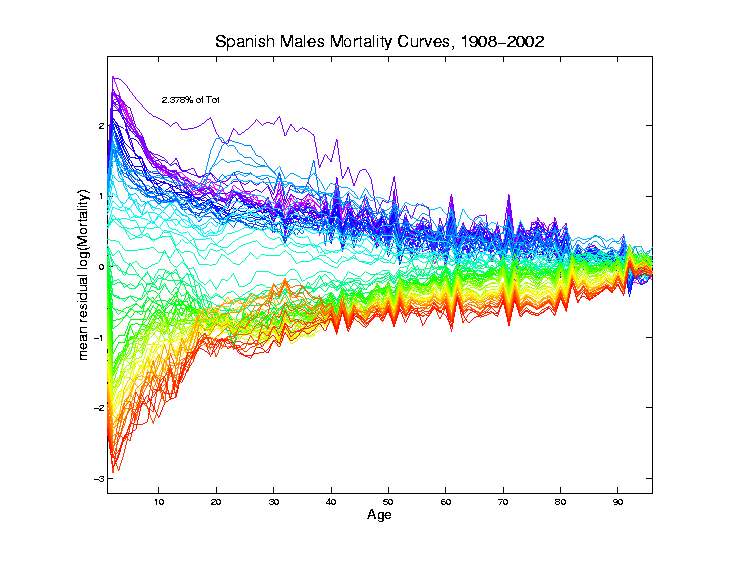 Mean
Residual

Object 
Space
View of
Shifting Data
To Origin in
Descriptor Space
Mortality Time Series
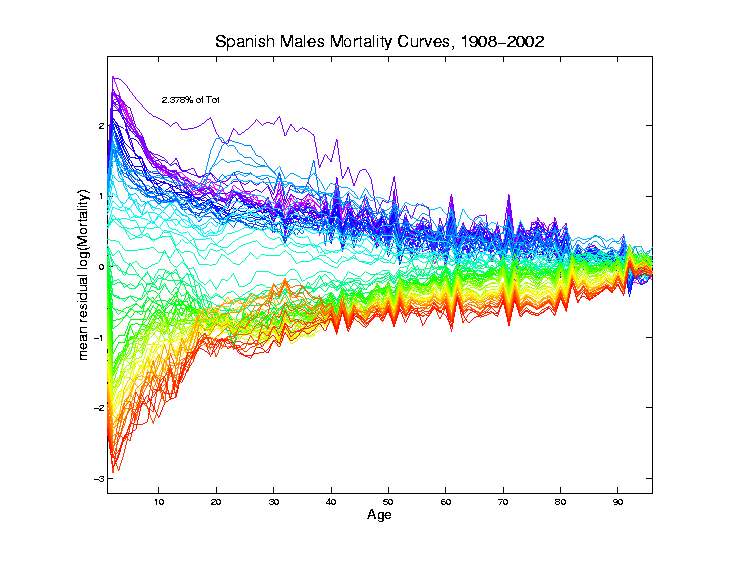 Shows:

Main Age
Effects in
Mean, Not
Variation
About Mean
Mortality Time Series
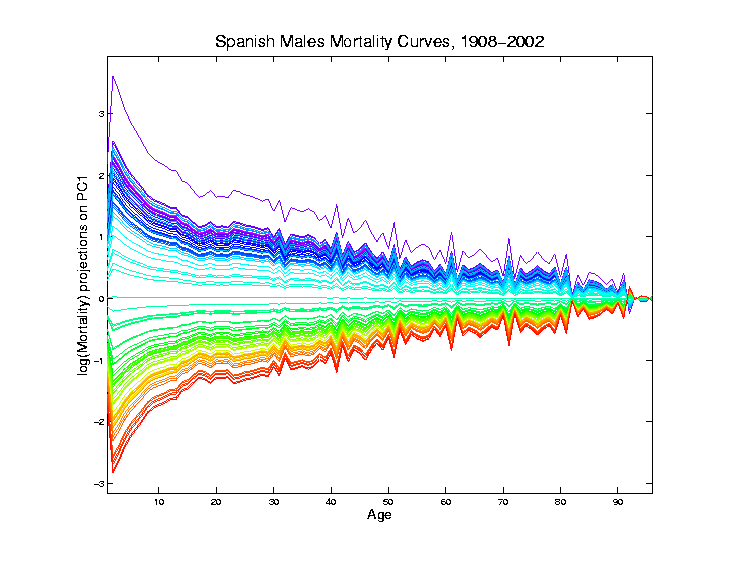 Object Space View of Projections
Onto PC1
Direction

Main Mode 
Of Variation:
Constant 
Across Ages
Loadings Plot
Mortality Time Series
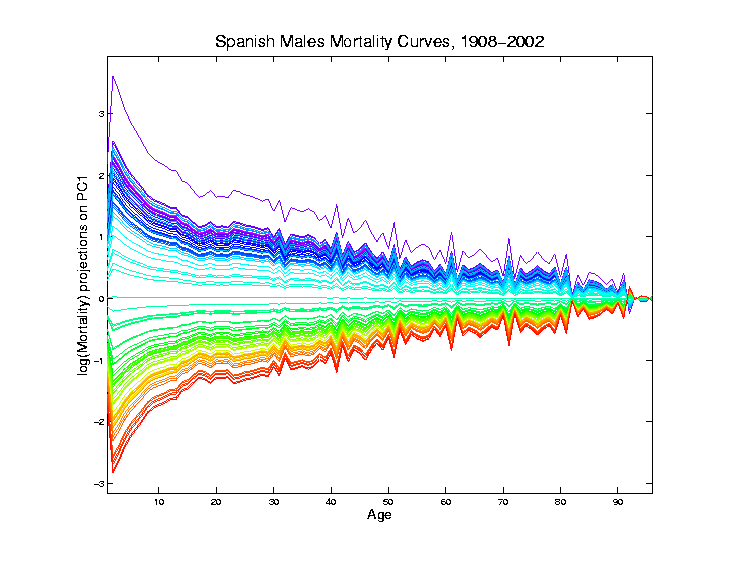 Shows Major
Improvement
Over Time

(medical technology,
etc.)

And Change
In Age 
Rounding Blips
Mortality Time Series
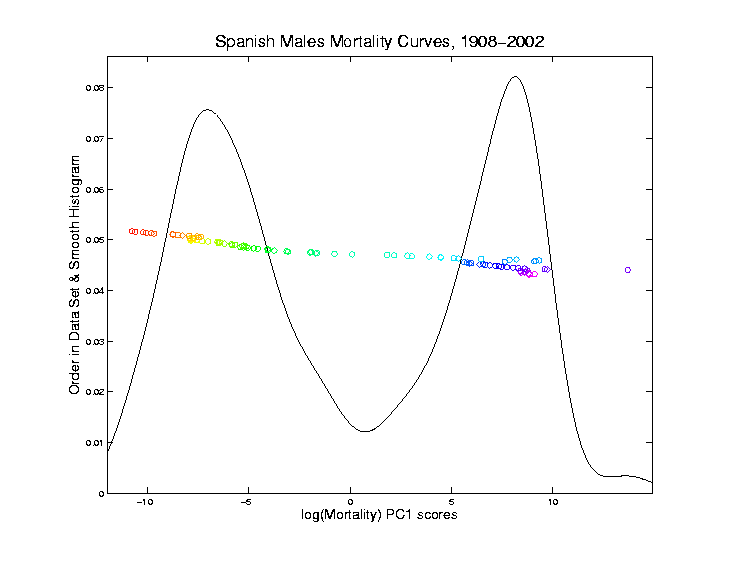 Corresponding
PC 1 Scores

Again Shows
Overall
Improvement

High Mortality
Early
Mortality Time Series
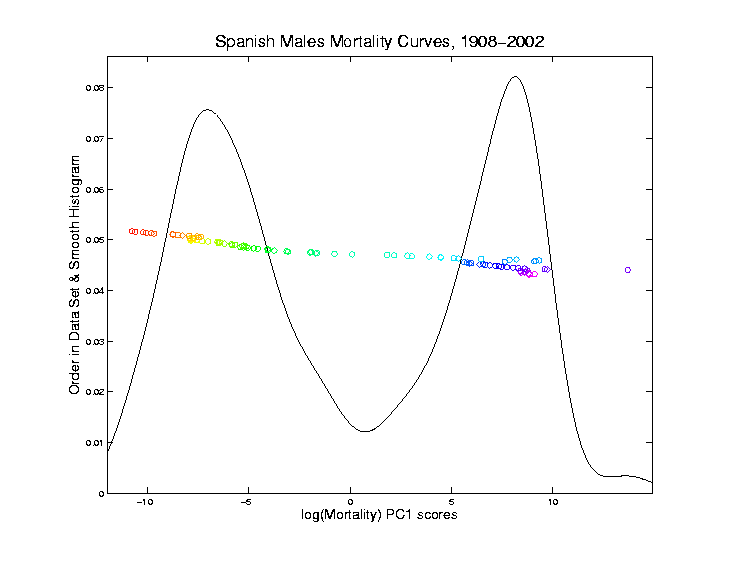 Corresponding
PC 1 Scores

Again Shows
Overall
Improvement

High Mortality
Early

Lower Later
Transformation Fairly Rapid
Mortality Time Series
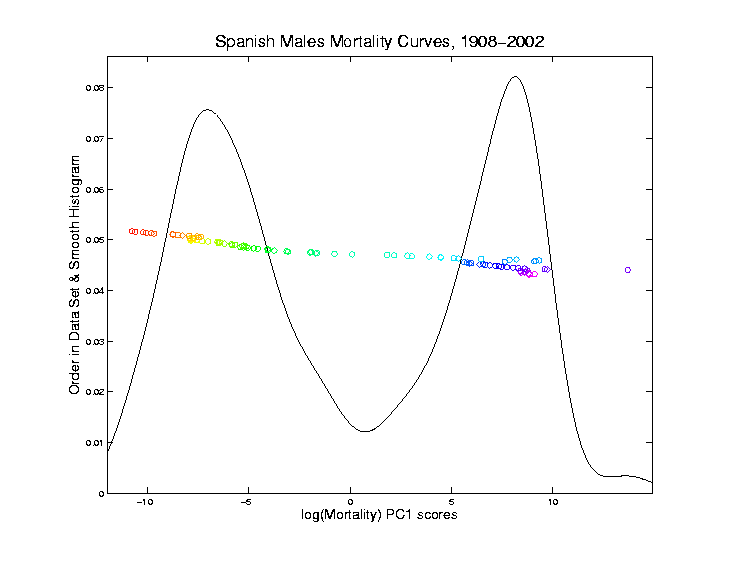 Outliers

1918 Global
Flu Pandemic



1936-1939
Spanish
Civil War
Mortality Time Series
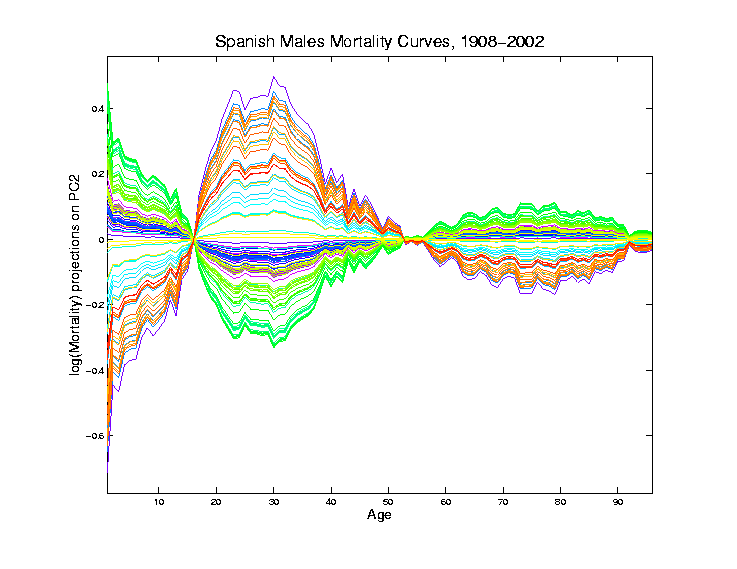 Object Space View of Projections
Onto PC2
Direction
Loadings Plot
Mortality Time Series
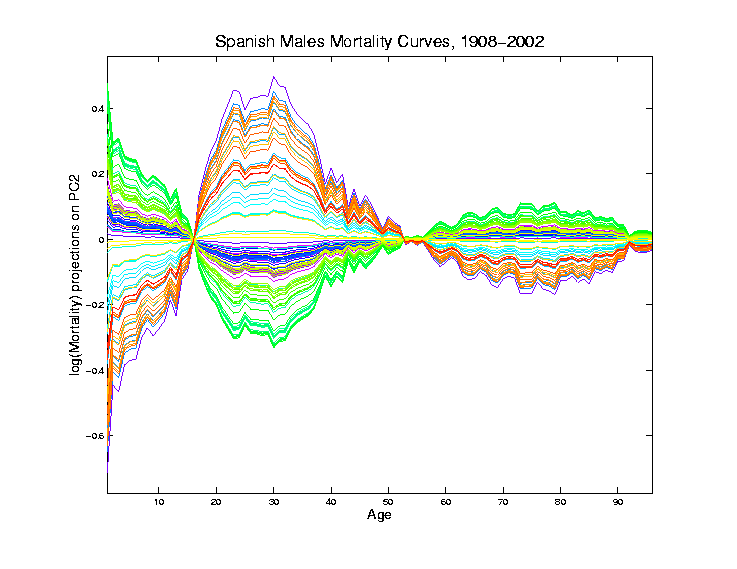 Object Space View of Projections
Onto PC2
Direction

2nd Mode 
Of Variation:
Difference 
Between 
20-45 & Rest
Mortality Time Series
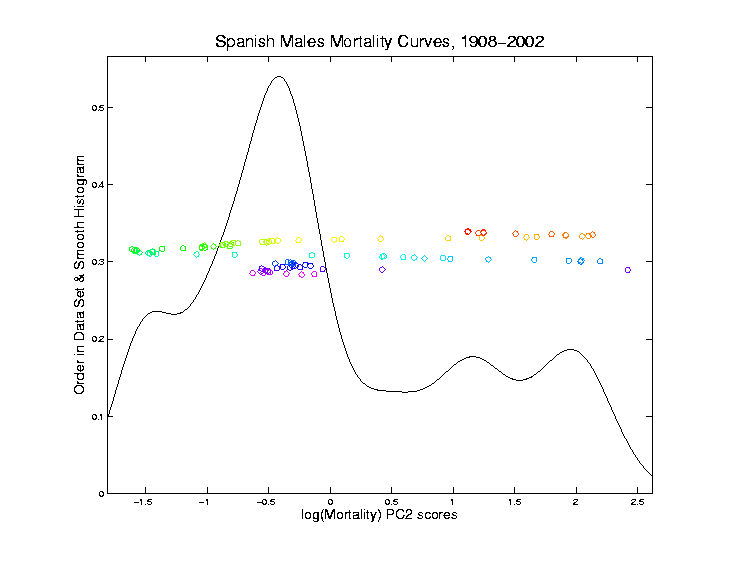 Explain Using
PC 2 Scores


Early
Improvement
Mortality Time Series
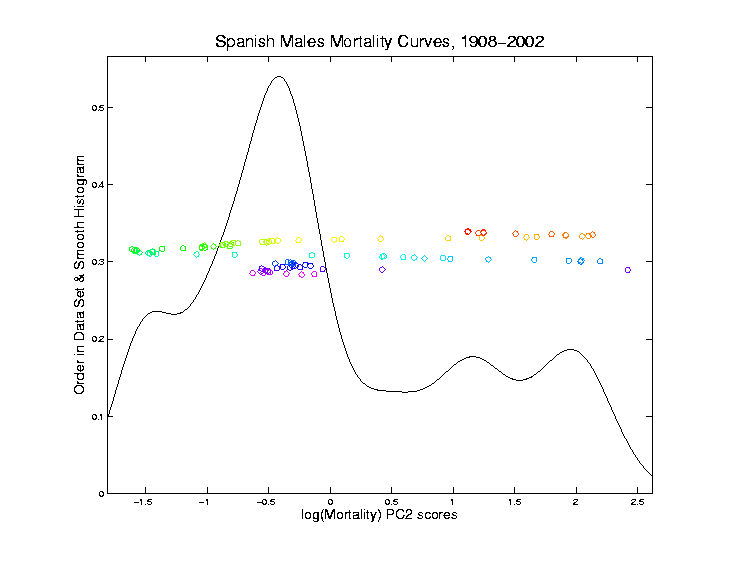 Explain Using
PC 2 Scores


Early
Improvement


Pandemic 
Hit Hardest
Mortality Time Series
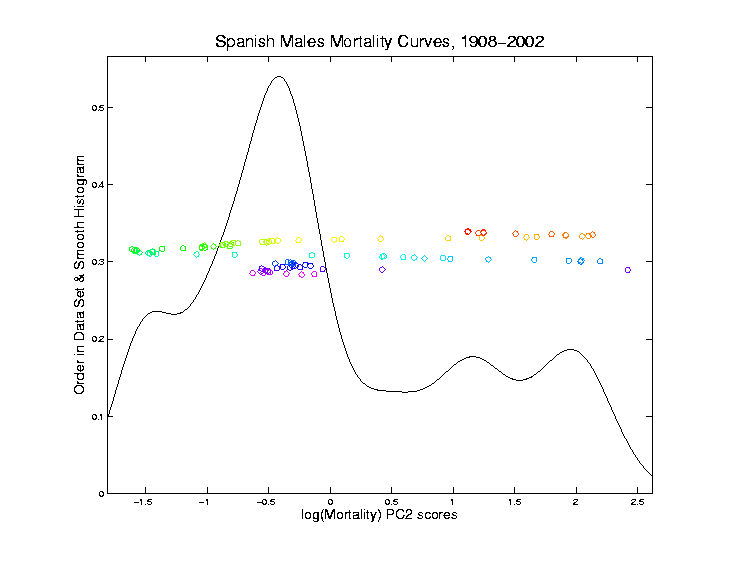 Explain Using
PC 2 Scores

Then better
Mortality Time Series
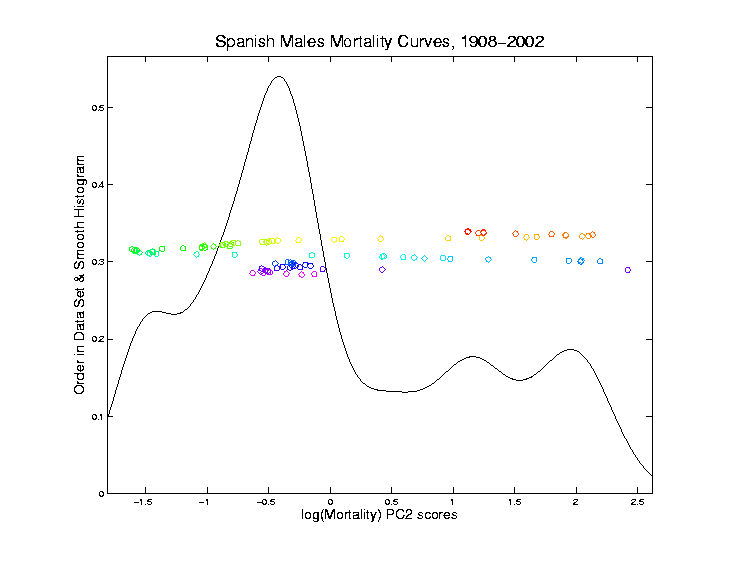 Explain Using
PC 2 Scores

Then better


Spanish Civil War Hit
Hardest
Mortality Time Series
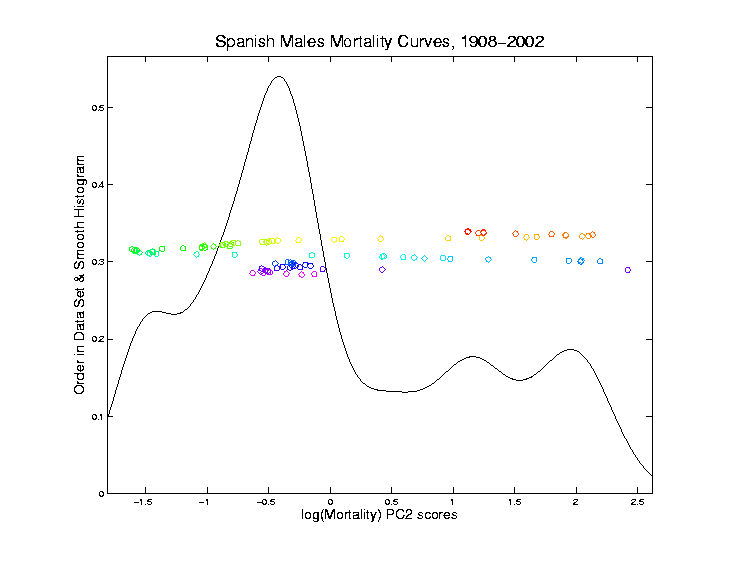 Explain Using
PC 2 Scores


Steady
Improvement
To mid-50s
Mortality Time Series
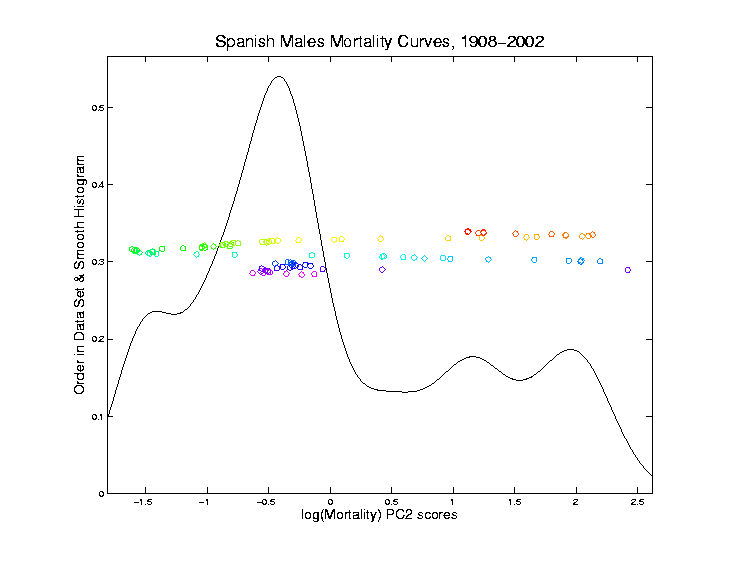 Explain Using
PC 2 Scores


Steady
Improvement
To mid-50s

Increasing
Automotive
Death Rate
Mortality Time Series
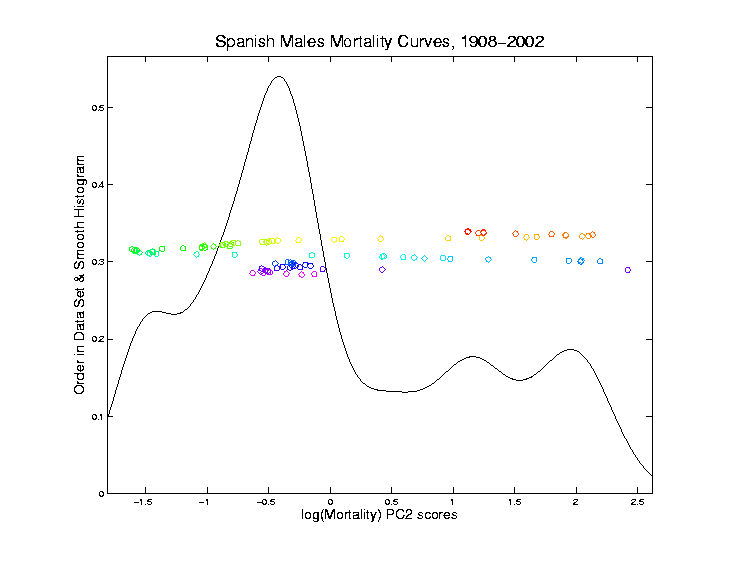 Explain Using
PC 2 Scores



Corner Finally
Turned by
Safer Cars
& Roads
Scores Plot

Descriptor
(Point Cloud)
Space View

Connecting
Lines 
Highlight
Time Order
Mortality Time Series
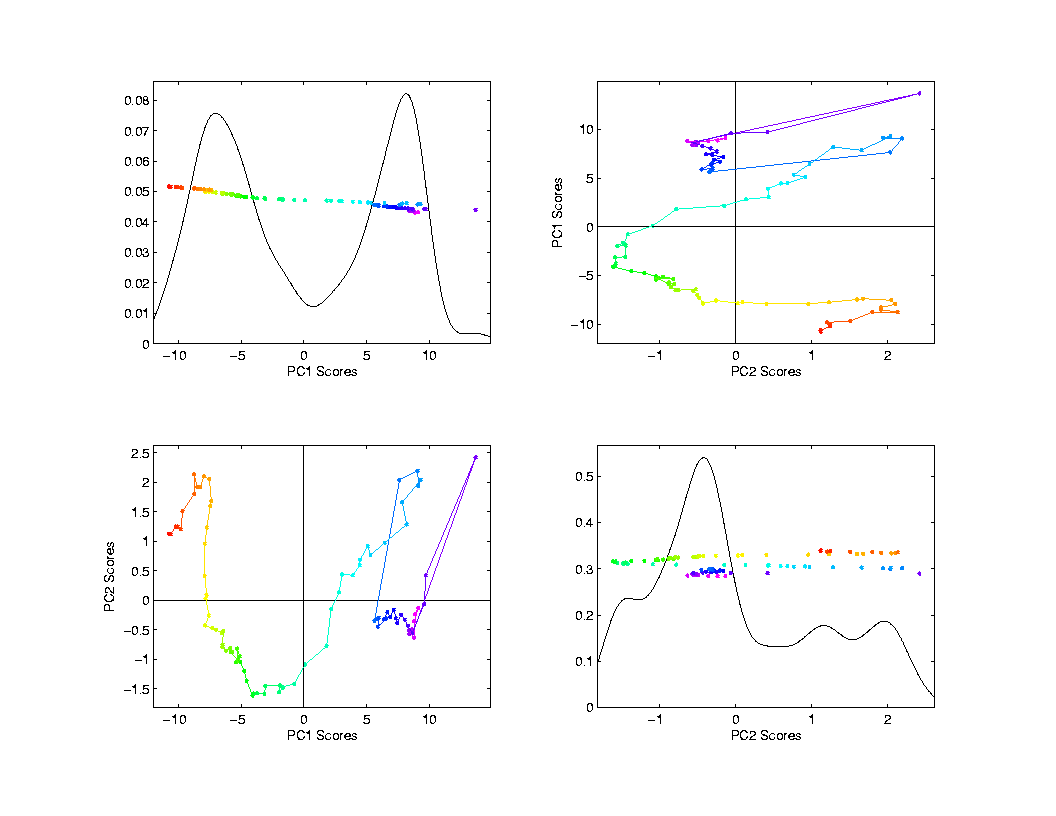 Good View of
Historical
Effects
Mortality Time Series
Try a Related Mortality Data Set:

Switzerland

(In Europe, but different history)
Mortality Time Series – Swiss Males
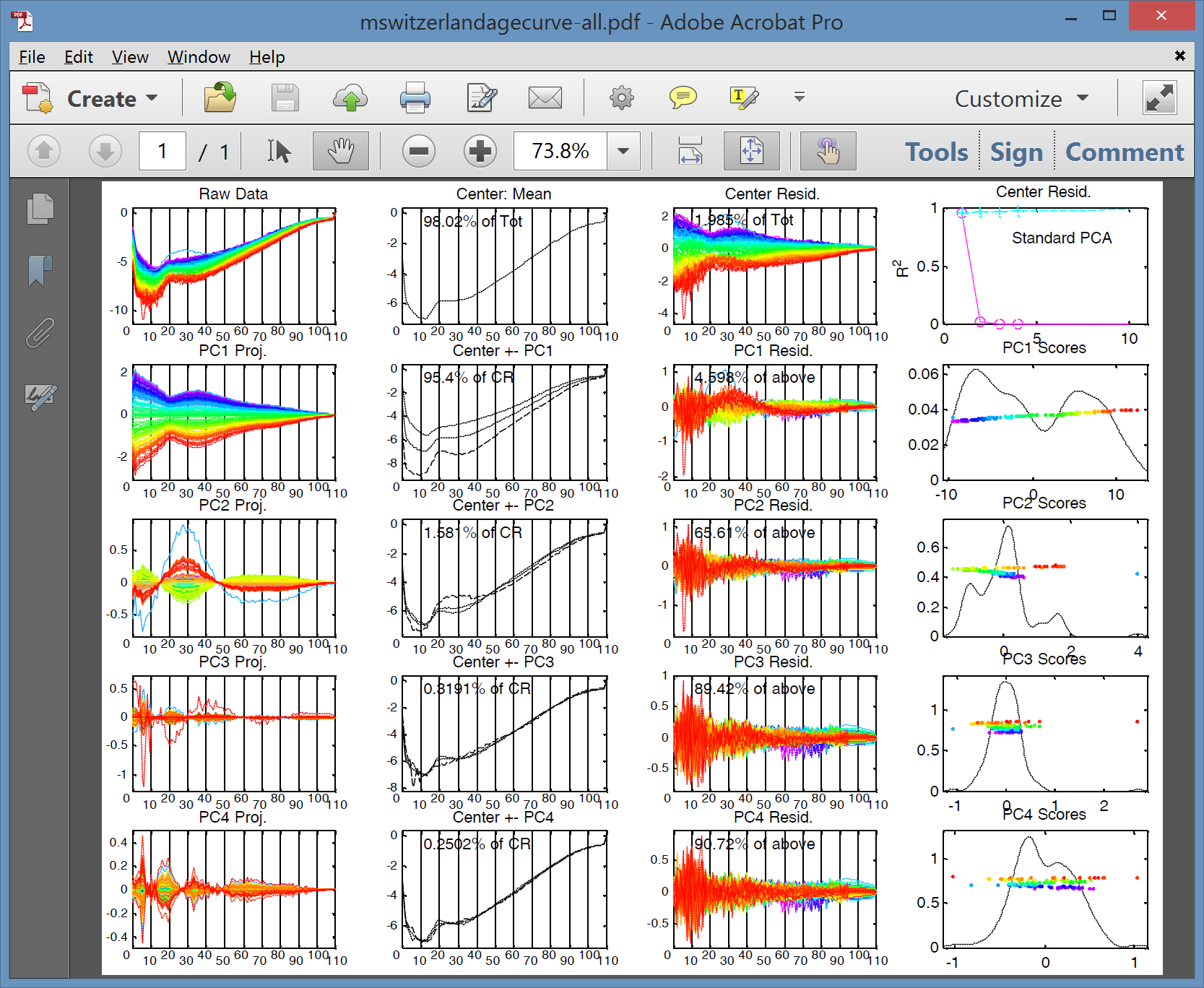 Mortality Time Series – Swiss Males
Some Points Similar to Spain:
PC1:  Overall Improvement
Better for Young
PC2:  About 20 – 45 vs. Others
Flu Pandemic
Automobile Effects

Some Quite Different:
No Age Rounding
No Civil War
Time Series of Data Objects
Mortality Data Illustrates an Important Point:

OODA is more than a “framework”

It Provides a Focal Point

Highlights Pivotal Choice:

What should be the Data Objects?
Limitation of PCA
Correlation PCA
A related (& better known?) variation of PCA:
Replace cov. matrix with correlation matrix
I.e. do eigen analysis of     




Where
Correlation PCA
Why use correlation matrix?

Makes features “unit free”
e.g.  Height, Weight, Age, $, …
Are “directions in point cloud” meaningful or useful?
Will unimportant directions dominate?